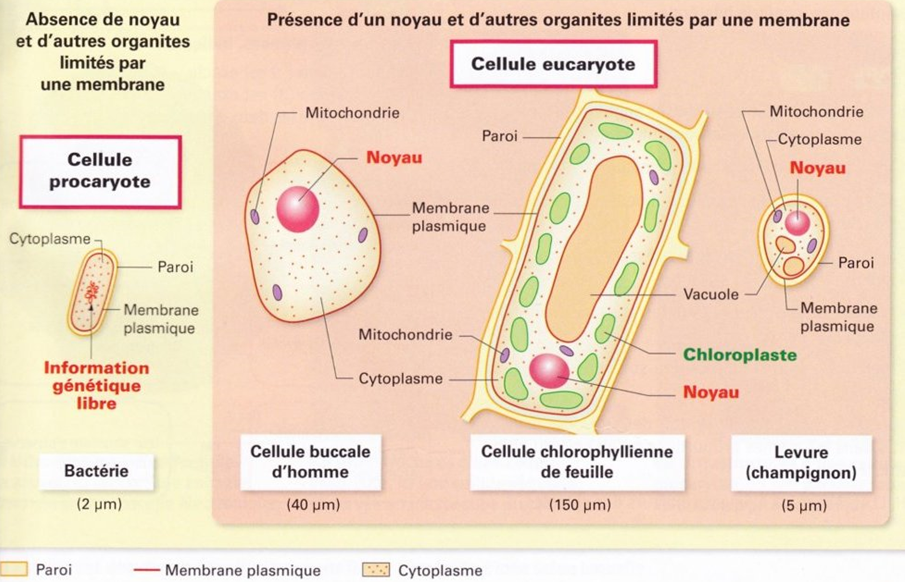 - Cellule eucaryote : type de cellule qui possède un noyau et des organites, tous deux délimités par des membranes. 
- Cellule procaryote : une cellule qui ne possède ni noyau ni organites.
Schéma simplifié d’une cellule eucaryote
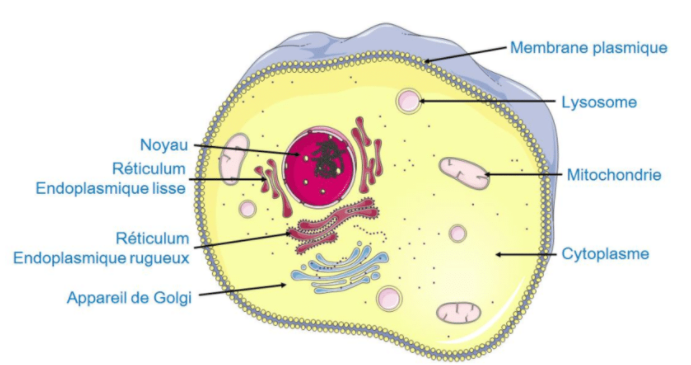 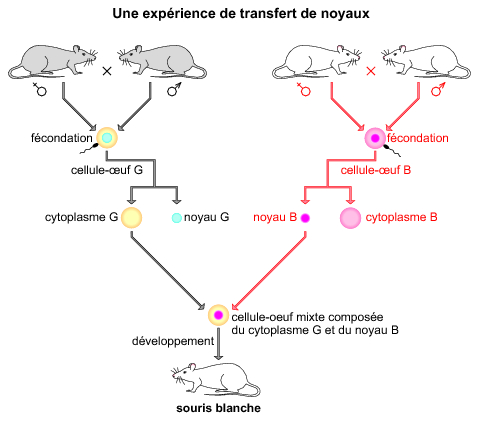 Application des expériences de transfert nucléaire – le clonage
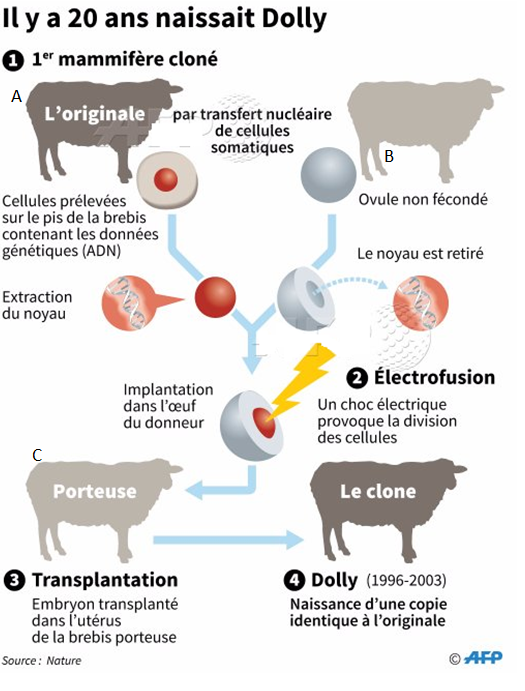 Précisez le rôle de chacune des trois catégories de brebis (A-B-C).
On distingue deux types de clonage:
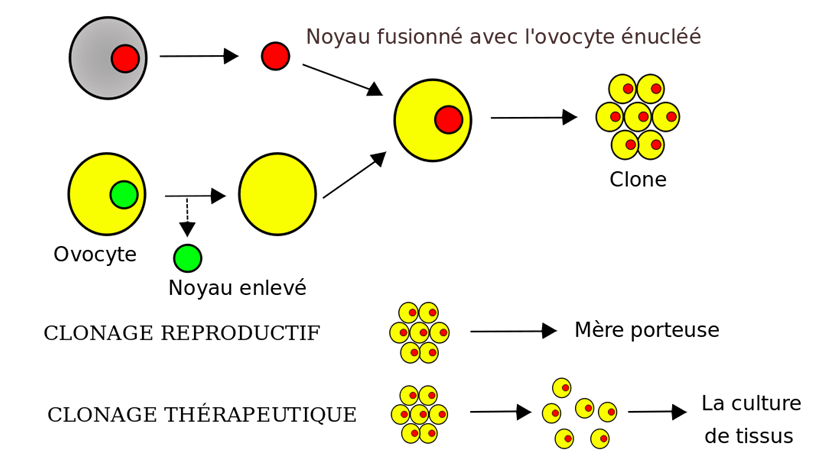